Project Management  Professional Development Series
September 21, 2023
Facilities and Campus Services  Engineering and Project Management
Today’s Agenda
Capital Project Approvals for Projects under $2 million
Andrew Magré 
New Ithaca Building Division Fee Schedule for 2023=2024 and New Building Permit Application Process
Nadine Hachmann
Knowledge Management System Update 
Taylor Thompson 
Intro for FE’s Senior Energy and Sustainability Engineer 
Erik Eshelman and Jaimee Wilson
FM Organization Overview
Lisa James 
EHS Organization Overview
Tim Fitzpatrick 
Facilities Contracts Lead Intro
Brenda Frank
General Update
Updates to Policy 4.2 Transaction Authority (effective September 1st)
Now only project >= $2M threshold required to seek CF&PC authorization (FPARs)

Removed requirement for projects in the $1M - $2M range, with budget variances greater than $500K or more than 25%, to seek CF&PC authorization. 

University Policy 4.2 Web Link (page 22-23)

Terminology Change: Capital Budget Omission...now Capital Budget Addition. 

Revised FPAR Process Workflow activated in e-Builder on 9/20/2023
3
New Building Permit Application Process
Knowledge Management System Project
Knowledge Management System Re-DesignPM Checklists and Guidance Documents Website
Main Goal: 
Enhance the webpages by incorporating user-friendly functionalities that enable effortless accessibility and seamless exploration.

Re-Design Recommendations:
Implement collapsible sections to reduce overwhelming information overload
Incorporate clear navigation options to toggle between pages
Introduce filtering and search functionalities to facilitate document exploration
Provide a glossary section to explain acronyms on each page
Establish visual connections between processes and checklists for better understanding

Timeline:
March-May Discovery Phase
August-October Implementation Phase
Go live early November
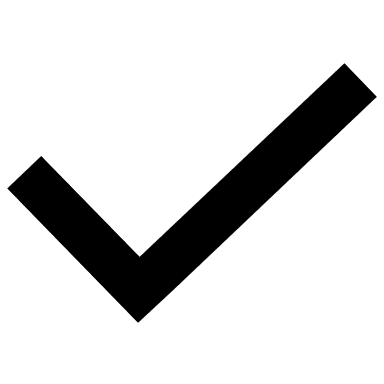 Intro for FE’s Senior Energy and Sustainability Engineer
FM Org Review
EHS Org Review
Facilities Contracts Intro
Questions?